Литературный центр в группе – как средство формирования предпосылок читательской грамотности(Консультация для педагогов)
Подготовили воспитатели: Кущева Ирина Владимировна
Пахомова Татьяна Георгиевна
МКДОУ Детский сад № 481
«Литературный центр» — необходимый элемент РППС в групповой комнате ДОУ, который является средством формирования предпосылок читательской грамотности у дошкольников
Цель литературного центра: создание условий для развития у детей основ читательской культуры, любознательности, самостоятельной познавательной активности
Задачи: 
Знакомить с произведениями устного народного творчества и авторскими произведениями;
Формировать положительную мотивацию к обучению чтению;
Формировать и развивать навык восприятия образов художественной литературы и фольклора;
Развивать умение эмоционально откликаться на содержание книг;
Развивать способность соотносить графическое изображение с прослушанным текстом;
Формировать мыслительные способности: сравнение, анализ, выделение главного, формулировка выводов;
Развивать память и фантазию;
Стимулировать речевую активность, пополнять словарный запас.
Прививать любовь к литературе;
Воспитывать бережное отношение к книге посредством изучения правил пользования книжным уголком и выполнения трудовых поручений;
Воспитывать нравственность через знакомство с историями о вечных человеческих ценностях: добре, семье, дружбе, верности и т. д.
Требования к организации литературного центра
Безопасное и удобное расположение, привлекателен;
Правильное освещение;
 Расположен в соответствии с   ростом детей данной возрастной группы;
Книги, помещаемые в книжном уголке, должны быть привлекательными, эстетичными, в соответствии с возрастом детей.
«Уголок книги» может быть оформлен в виде книжной полочки, открытой витрины, где хранятся книги, альбомы, игры
Наличие «Уголка книги» обязательно во всех возрастных группах, а содержание и размещение зависит от возраста и роста детей.
Группы раннего и младшего возраста
Организуется не с начала года
Рассматривают книги в определенном месте
Воспитатель читает текст, приучая рассматривать книги и картинки
Воспитатель рассказывает о правилах пользования книгой
Воспитатель приучает самостоятельно пользоваться книгой
Воспитатель учит внимательно рассматривать картинки в книге, узнавать героев, их действия, побуждает вспоминать и пересказывать отдельные эпизоды
Книжки-игрушки
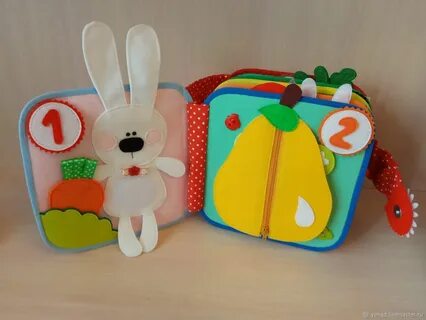 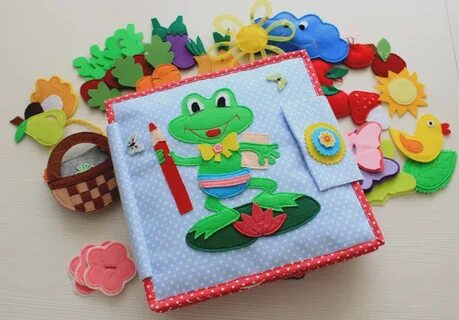 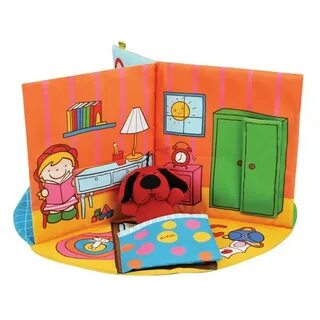 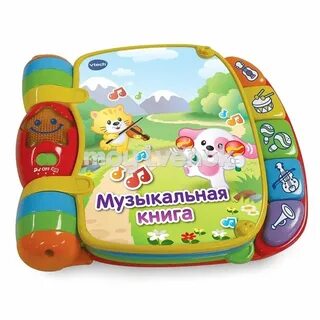 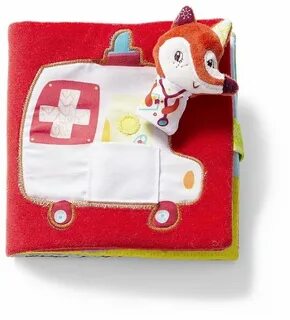 Книги знакомые детям, книги с яркими иллюстрациями
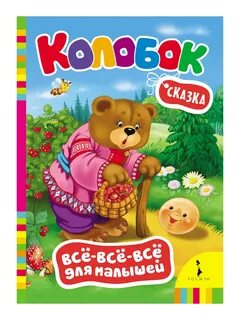 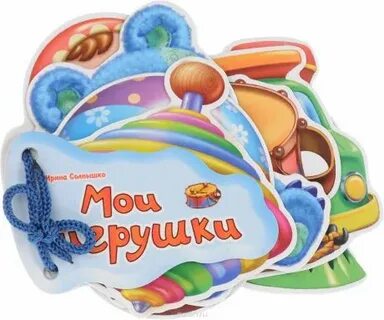 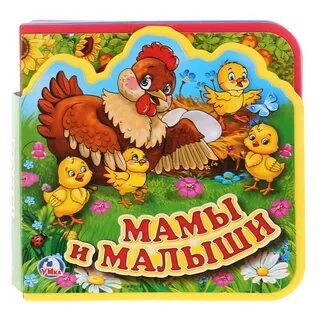 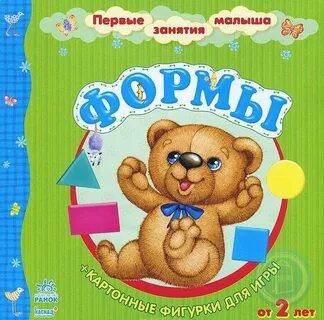 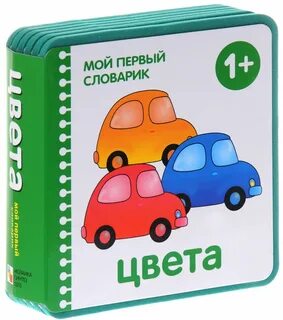 Картинки, наклеенные на плотную бумагу
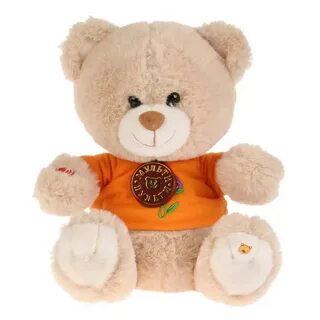 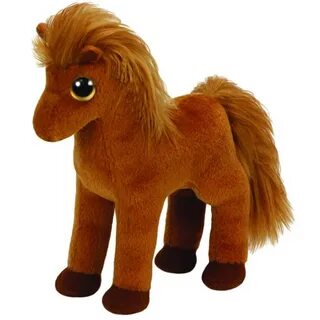 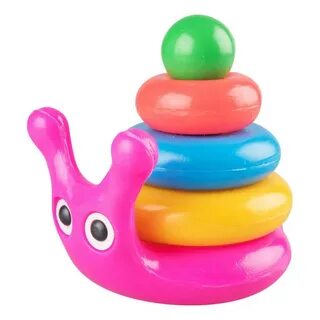 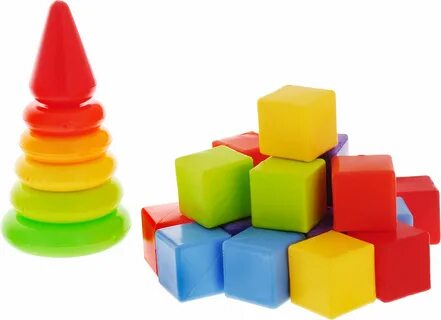 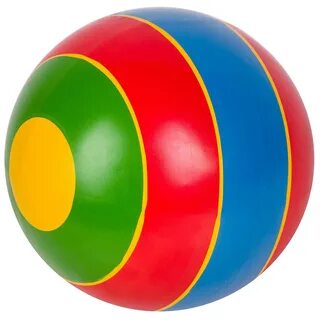 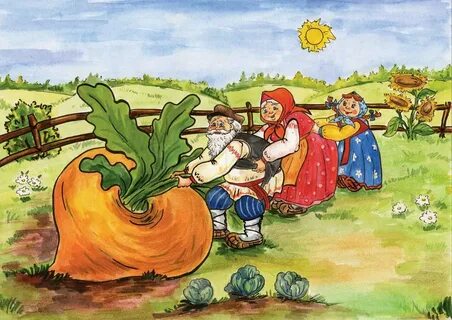 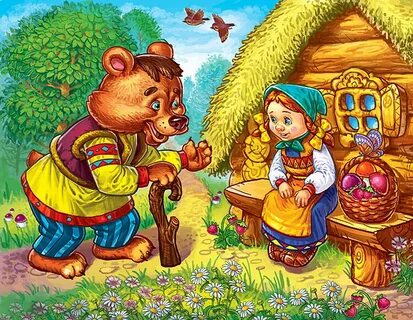 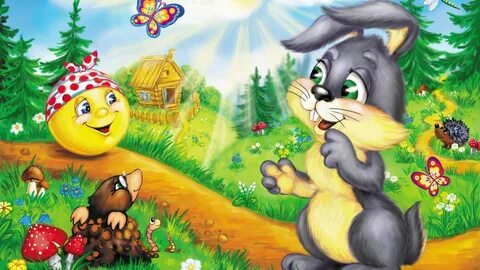 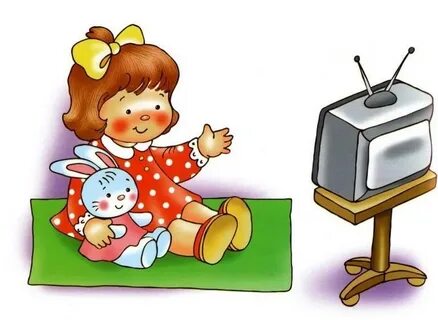 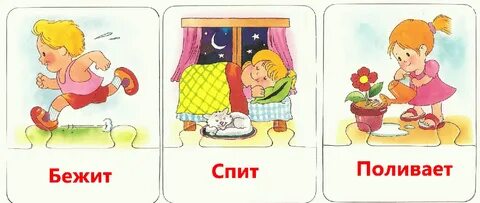 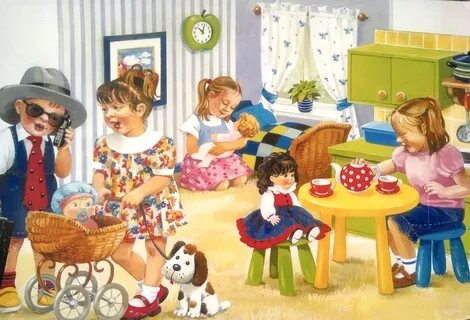 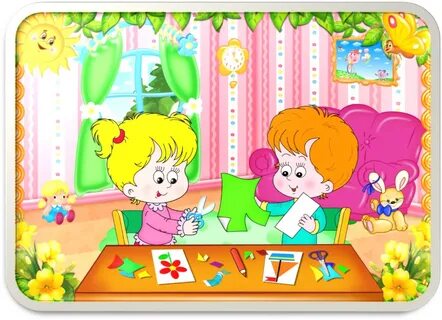 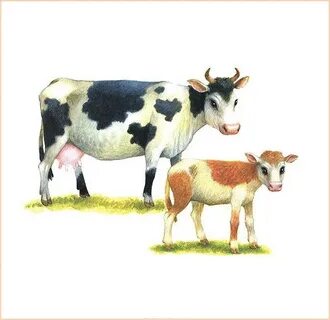 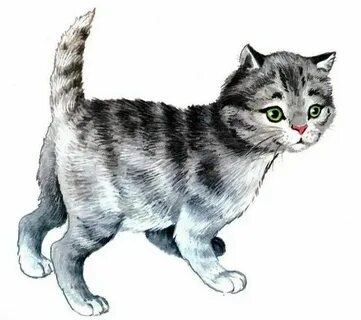 Небольшие альбомы для рассматривания на близкие для детей темы
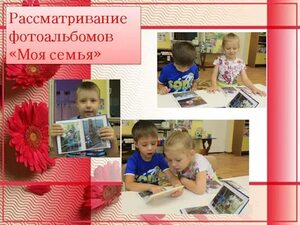 Средняя группа
Организуется с начала года с участием детей
На полочках-витринах 5 – 6 книг, остальные хранятся в шкафу
Требования к книгам остаются те же, что в младшей группе
 Материал для ремонта книг (бумага, клей, ножницы и др.)
Коллекции скороговорок и чистоговорок
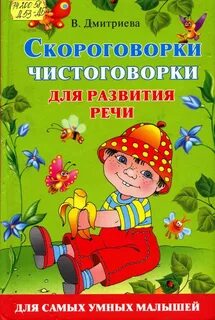 Тематические альбомы
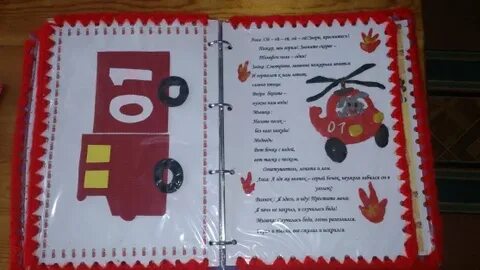 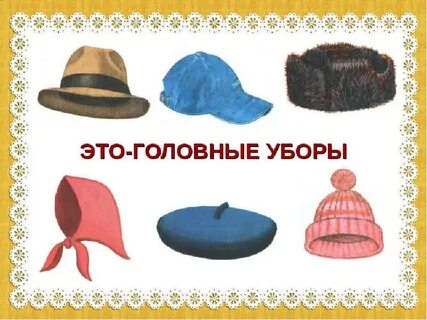 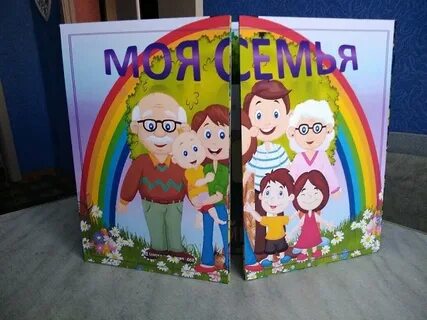 Разные виды театра
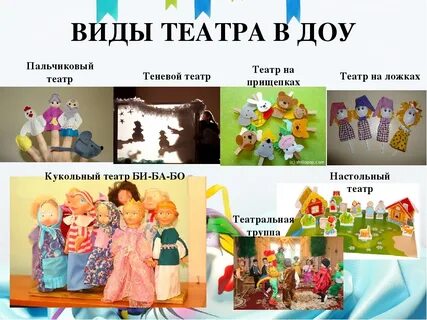 Подборка аудиозаписей с любимыми сказками и видео подборка мультфильмов по сказкам и литературным произведениям
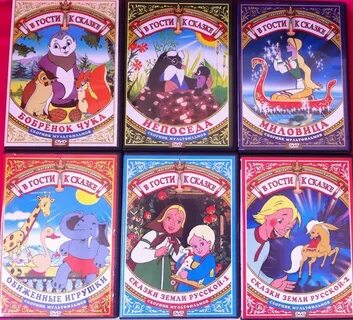 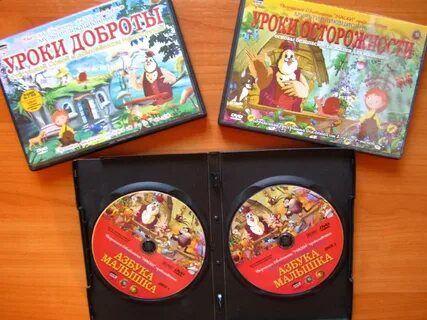 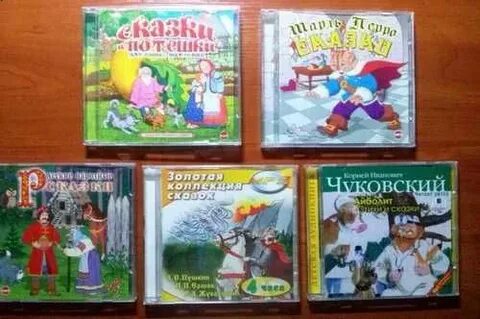 Старшая и подготовительная группа
Книги подбираются с учетом интересов детей
Содержание книжного уголка становится более разнообразным за счет жанрового и тематического многообразия
Количество книг увеличивается до 10 – 12 экземпляров
 Материалы для ремонта книг хранятся в библиотеке для самостоятельного пользования.
 Организуются тематические выставки
 Привлекаются родители к созданию материальной базы литературного уголка
Книги на различную тематику (каждый ребёнок должен найти книгу по своему желанию и вкусу)
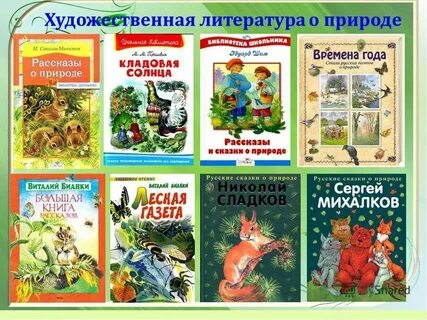 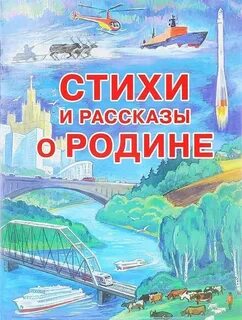 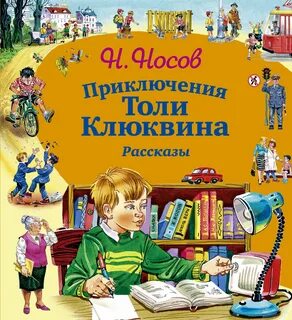 Научно-познавательная литература, карты, атласы, энциклопедии
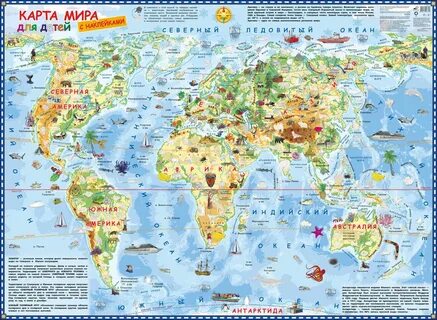 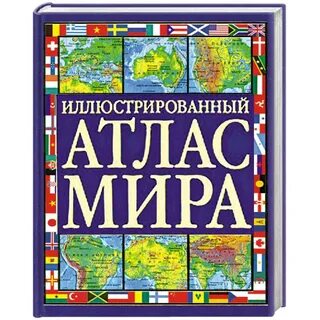 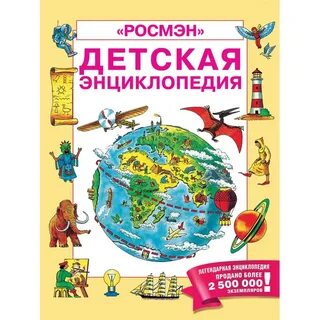 Сказки народные и авторские
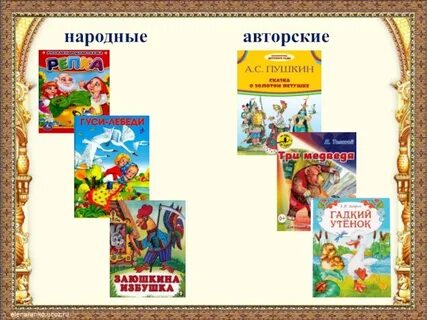 Стихи, рассказы, направленные на формирование гражданских черт личности ребёнка, знакомящие его с историей нашей родины, с её сегодняшней жизнью
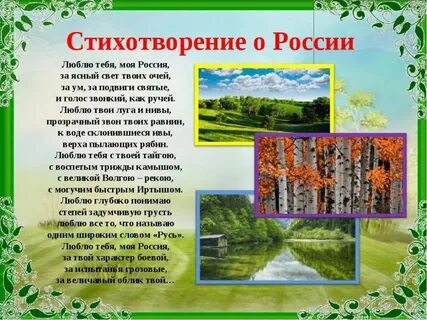 Издания произведений, с которыми в данное время детей знакомят на занятиях
Веселые книги С. Маршака, С. Михалкова, Н. Носова, В. Драгунского, Э. Успенского и многих других писателей с иллюстрациями наших лучших художников
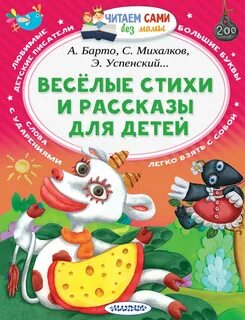 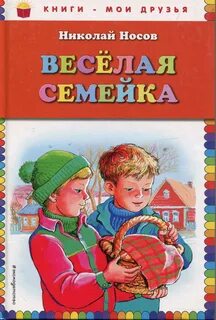 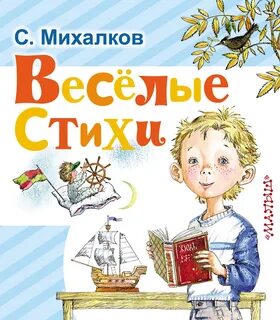 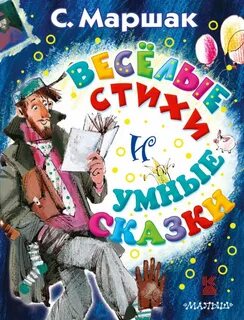 Иллюстрации разных художников к одним и тем же произведениям
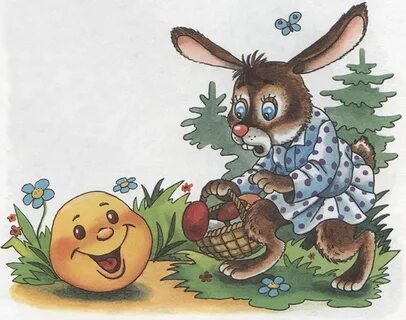 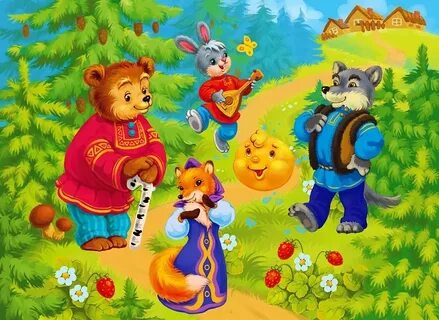 Книги, которые дети приносят из дома
Тематические альбомы для рассматривания специально созданные художниками альбомы на определённые темы:«Разные звери» Н. Чарушина, «Наша детвора» А. Пахомова и др.
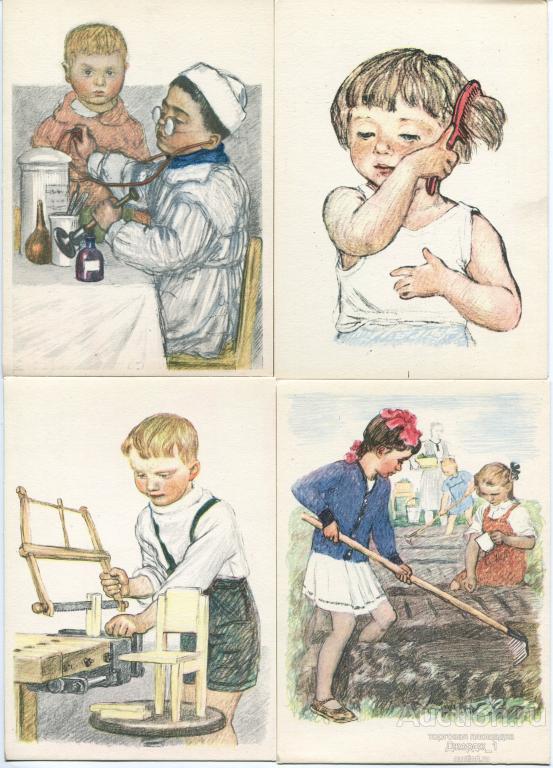 Альбомы, составленные воспитателем вместе с детьми из отдельных открыток и рисунков о труде, природе в разные времена года, книгах того или иного писателя и др.
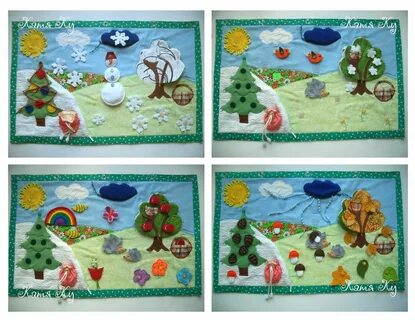 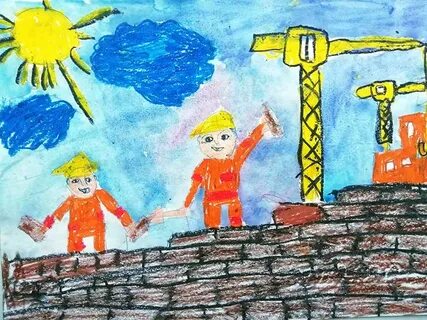 Портреты известных детских писателей, поэтов
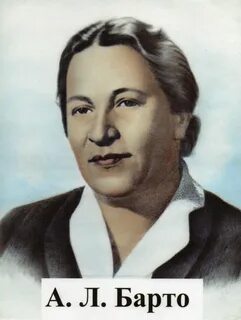 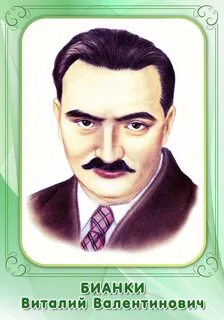 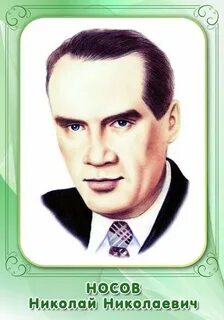 Портреты известных художников детской книги
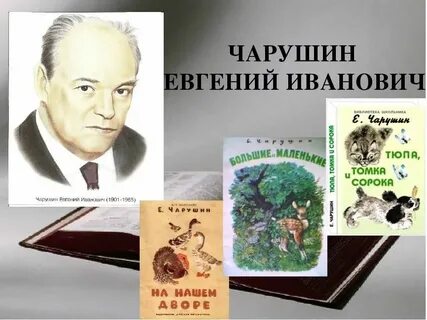 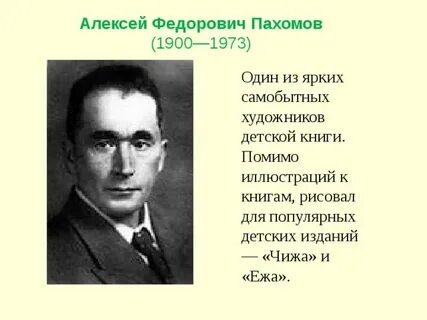 В подготовительной к школе группе добавляются книги на школьную тематику
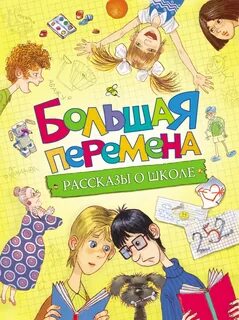 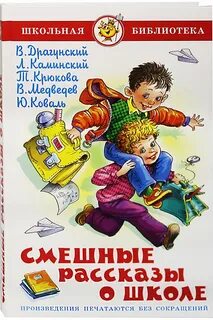 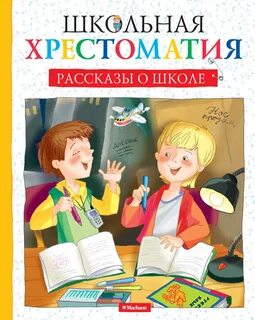 Азбуки разного рода: прозаические, поэтические, художественные. В книжный уголок можно поместить буквари и книги, которые дети могут читать сами из серии «Читаем по слогам».
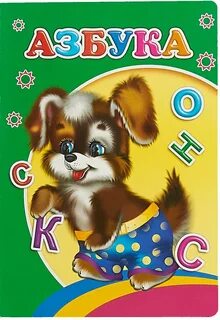 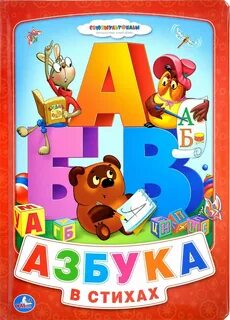 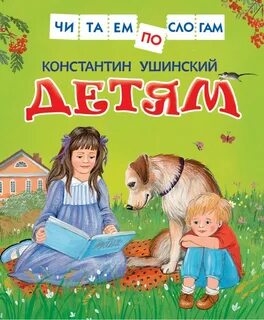 Тематические выставки
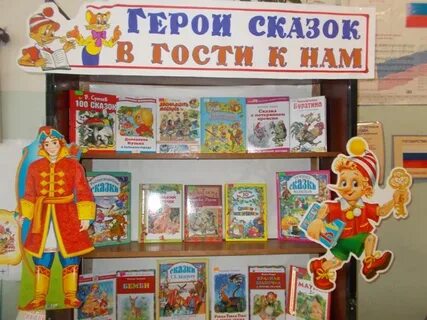 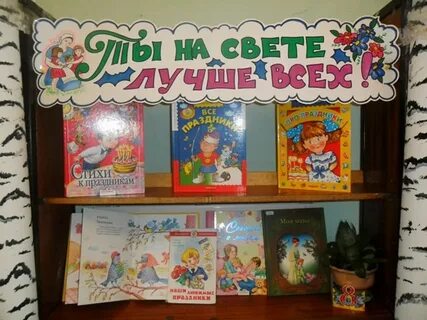 Средства оформления книжного уголка
Стенды. Наличие стенда позволяет размещать наглядные материалы по теме занятия в книжном уголке: портреты писателей, иллюстрации к художественным текстам. 
Плакаты. Воспитатель совместно с воспитанниками готовит в художественной мастерской плакаты для оформления книжного уголка. Для работы придумываются забавные лозунги, выбираются мотивы и персонажи для изображения.
Таблички и надписи. Полки и ячейки в книжном уголке оформляются табличками и надписями.
Картинки и эмблемы. Придать уголку привлекательный вид помогают картинки и эмблемы, которые ребятам так нравится рассматривать.
Стенды
Плакаты
Таблички и надписи
Картинки и эмблемы
Основные виды деятельности в книжном уголке
Прослушивание литературных произведений;
Познавательные и эвристические беседы;
Изучение наглядного материала: выставок, иллюстраций, портретов, обложек;
Игровая деятельность: дидактические игры, игры-драматизации; игровые упражнения.
Трудовая деятельность: посильная помощь в уборке книжного уголка (протирание от пыли книжных полок и печатных изданий), ремонт книг и журналов;
Самостоятельное изучение печатных изданий.
Все эти виды деятельности формируют предпосылки читательской грамотности:
умение осмысливать и оценивать текст, 
выделять нужную информацию из текста, 
эмоционально откликаться на содержание произведения; 
формируют грамматический строй речи, 
умение излагать свои мысли в процессе коммуникации; 
развивают способность к самостоятельному речевому творчеству на основе читательских текстов.
Названия в книжных уголках
классические: «Библиотека», «Читательский уголок», «Уголок сказок», «Книжный уголок»;
 оригинальные: «Книжная радуга», «Дом книги», «Книжный городок», «Сказка, приди!», «Книголандия», «Книжный теремок», «Литературная вселенная», «Магия книг», «Сказочное путешествие», «Там на неведомых дорожках», «От чистого истока», «Книжный калейдоскоп»;
 с использованием литературных мотивов и персонажей: «Лукоморье», «Библиотека Василисы Премудрой», «Уголок Кота учёного», «В гостях у мудрой совы», «Встреча с Незнайкой»
Выпускник детского сада:
Интересуется книгами
Просит почитать взрослых
Легко усваивает буквы
Начинает читать сам
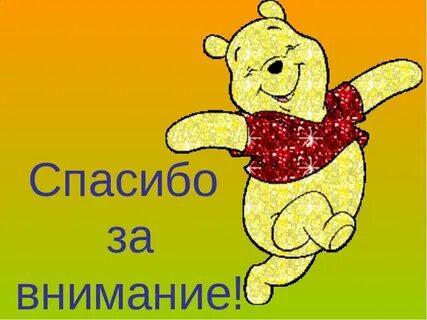